Project: IEEE P802.15 Working Group for Wireless Personal Area Networks (WPANs)

Submission Title: SG4ab July Plenary Meeting Slides 
Date Submitted: July 13, 2021
Source: 	Benjamin A. Rolfe (Blind Creek Associates)
Contact: 
Voice: 	+1 408 395 7207,  E-Mail: ben.rolfe  @ ieee.org	
Re: 	Study Group 4ab: UWB Next Generation
Abstract: Meeting Slides
Purpose:  Achieve the illusion of organization for the meeting
Notice:	This document has been prepared to assist the IEEE P802.15.  It is offered as a basis for discussion and is not binding on the contributing individual(s) or organization(s). The material in this document is subject to change in form and content after further study. The contributor(s) reserve(s) the right to add, amend or withdraw material contained herein.
Release:	The contributor acknowledges and accepts that this contribution becomes the property of IEEE and may be made publicly available by P802.15.
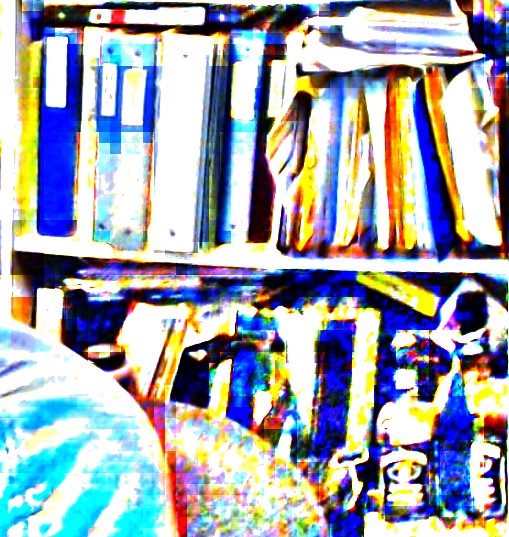 Study Group 15.4abNext Generation UWB Amendment
Virtual Plenary, July 2021
Slid2
802.15 Study Group Meeting
Pre-PAR Activity Rules
Study Group voting: everyone present can vote
Identify yourself and affiliation on first contact
Reminder: Individual Participation
Slide 3
IEEE-SA Patent, Copyright, and Participation Policies
See: https://grouper.ieee.org/groups/802/sapolicies.shtml

IEEE-SA Patent Slides for Pre-PAR Meetings:
https://development.standards.ieee.org/myproject/Public/mytools/mob/preparslides.pdf

IEEE-SA Participation Slides for Pre-PAR Meetings:
https://standards.ieee.org/content/dam/ieee-standards/standards/web/documents/other/Participant-Behavior-Individual-Method.pdf

Copyright:
https://standards.ieee.org/content/dam/ieee-standards/standards/web/documents/other/ieee-sa-copyright-policy-2019.pdf
Slide 4
January 2021
IEEE 802 Ground Rules
Respect … give it, get it
NO product pitches
NO corporate pitches
NO prices
NO restrictive notices – (no confidentially notices in email)
Presentations must be openly available
Slide 5
Benjamin Rolfe BCA/MERL
Proposed Agenda
Ageneda: 
https://mentor.ieee.org/802.15/dcn/21/15-21-0345-02-04ab-sg-15-4ab-agenda-july-2021.xlsx
Slide 6
Meeting Objectives
Review and Resolve Comments on the PAR and CSD
Consider technical contributions
Plan the next steps
Slide 7
Schedule
Slide 8
P802.15.4ab
PAR and CSD COMMENTS
Slide 9
Comments Received
Comments from 802.3 
Comments from 802.11
Comments from 802.1
Slide 10
Proposed Responses
802.3 Comments
Slide 11
Draft P802.15.4ab
Amendment: Enhanced Ultra Wide-Band (UWB) Physical Layers (PHYs) and Associated MAC Enhancements
PAR
3.1 — Why does the WG name not agree with what is listed on http://ieee802.org  Did the WG change its name without approval of the EC, or is the EC page wrong?   (The draft PAR WG name does agree with the WG name in myProject.)
Response – The 802.15 WG Chair will contact the 802 EC Secretary w.r.t. updating the multiple places still using the old WG name and to update it with the new WG name - “Wireless Specialty Networks”.
CSD
Compatibility, b — The response from 802.1 should be included even though it is largely predictable.
Response – The 802.15 WG Chair has contacted the chair of 802.1 for a response and it will be included when received.
IEEE 802.3 WG PAR ad hoc, July 2021, Virtual Plenary
12
Proposed Responses
802.11 Comments
Slide 13
7. 802.15.4ab Amendment: Enhanced Ultra Wide-Band (UWB) Physical Layers (PHYs) and Associated MAC Enhancements, PAR and CSD
2.1 Spell out MAC.
Response - Accept

5.2.b In general change the scope statement to be less ambiguous.
“interference mitigation techniques to support higher density and higher traffic use cases; “   higher relative to what?  
-Please reword to remove the ambiguity.
“support improved link budget and/or reduced air-time;” relative to what?  
-Please reword to remove the ambiguity.
Response – 
Change to “interference mitigation techniques to support greater device density and higher traffic use cases relative to the current standard”
Change to “additional coding, preamble and modulation schemes to support improved link budget and/or reduced air-time relative to the current standard”
Slide 14
July 2021
7. 802.15.4ab Amendment: Enhanced Ultra Wide-Band (UWB) Physical Layers (PHYs) and Associated MAC Enhancements, PAR and CSD
8.1 – at the very least a section number indicating what this text is “clarifying”  
Suggest moving the text to 5.5. It is more “need” information.
Response – Accept [move to 5.5]
Pat Kinney (Kinney Consulting)
Slide 15
July 2021
7. 802.15.4ab Amendment: Continued  CSD comments
Title does not match the PAR
Response – Change CSD Title to match the PAR 

Broad Market Potential – 
f) This does not seem to be the proper title of an 802.15 standard.  “802.15.4 (4z) UWB “
g) “UWB based on 802.15.4z “ as 802.15.4z is an amendment, on the 802.15 website, we found it in multiple places.  It also seems to be “ranging techniques”.  This is confusing as to what this is trying to show in this section.
The Broad Market Potential statement needs to be cleaned up to address the confusion of if the potential being described is for the new project, or the “4z” project.
Response – 
(f) Change “802.15.4 (4z) UWB” to “the capabilities provided by the IEEE Std 802.15.4 UWB PHYs (IEEE Std 802.15.4-2020 and IEEE Std 802.15.4z-2020)”  
(g) Change to “UWB technology based upon the current standard, IEEE Std 802.15.4, is presently included in many devices from many vendors, establishing technical feasibility.” and in the second sentence change “This standard” to “this project”;  Change the last sentence to “.  This amendment to IEEE Std 802.15.4 will enable further growth in the breadth and depth of applications using IEEE Std 802.15.4 based UWB solutions.”
Slide 16
July 2021
7. 802.15.4ab Amendment: Continued  CSD comments
CSD – 
Distinct identity 
spell out acronym “IR-UWB “
Is this supposed to be “EIR-UWB” ?
Response – Replace first occurrence with “Impulse Radio Ultra Wideband (IR-UWB)”;
Note “Impulse Radio” is the physical characteristic that enables the unique capabilities described in this section and is the industry standard term.  So “IR-UWB” is correct.
  
Technical feasibility:
“802.15.4 UWB” is this different from the other standards referenced?
Response – Change to “IEEE Std 802.15.4 UWB”

The CSD is inconsistent with references to the 802.15 terminology in general.
Please recraft with consistent usage of what technology and standards are being referenced.
Response – Replace references with correct citation:  “802.15.4” becomes “IEEE Std 802.15.4”
Slide 17
July 2021
Proposed Responses
802.1 Comments
Slide 18
July 2021
Comments on P802.15.4ab PAR & CSD from IEEE 802.1
CSD

1.2.2 Compatibility
a)	Will the proposed standard comply with IEEE Std 802, IEEE Std 802.1AC and IEEE
Std 802.1Q?
No. While the amendment shall comply with IEEE Std 802, it cannot
comply with IEEE Std 802.1Q and IEEE Std 802.1AC because IEEE Std 802.15.4
uses 64-bit MAC addresses.
Provide a complete list of all aspects of IEEE Std 802.15.4 that do not comply with  IEEE Std 802.1Q and IEEE Std 802.1AC. IEEE 802.1 believes there are additional  issues with compatibility that are not listed. In particular:
802.15.4 has a restricted MTU size which makes bridging to other IEEE 802 media impossible without  suitable fragmentation/reassembly support
The use of other Addressing Modes beyond the extended address (64-bit) are also incompatible with  IEEE Std 802.1Q and IEEE Std 802.1AC

Response –  Defer to the WG leadership to respond.
802.1
Technical Contributions
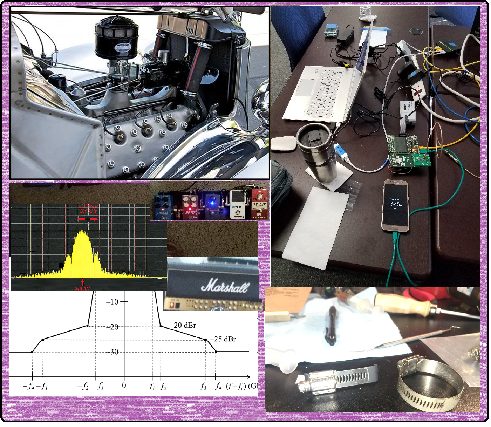 Slide 20
Links
Wednesday
Thursday
https://mentor.ieee.org/802.15/dcn/21/15-21-0394-02-04ab-ir-uwb-link-budget-analysis-and-comparison-with-nb-signaling.pptx

Friday
Tuesday
Slide 21